COMPARTIENDO LA VISIÓN
SHIRLEY BUEMBERGER
Diamante
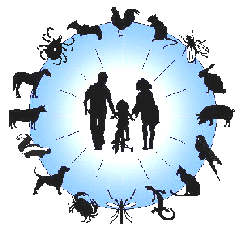 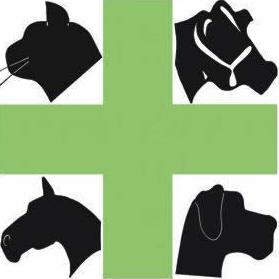 MEDICINA VETERINARIA
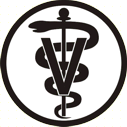 ECONOMÍA ACTUAL
L.F
Estudio=Trabajo
1%
E:studie
M:ucho
P:ara
L:uego
E:nriquecer
O:tros
4%
I.F
95%
Pobres
Asalariados
Inseguridad empleos
$$ Aumentan
Inseguridad Sistema Pensión
30-40 años= PENSIÓN
DEUDAS!!!
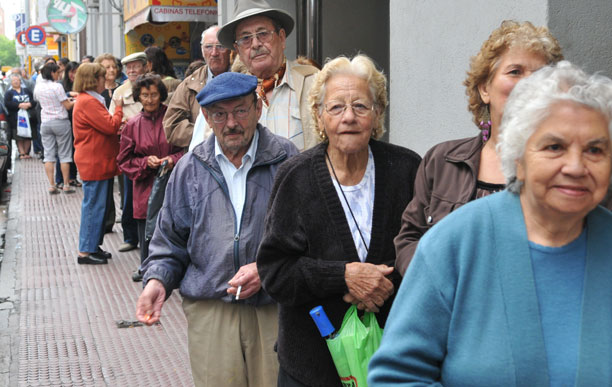 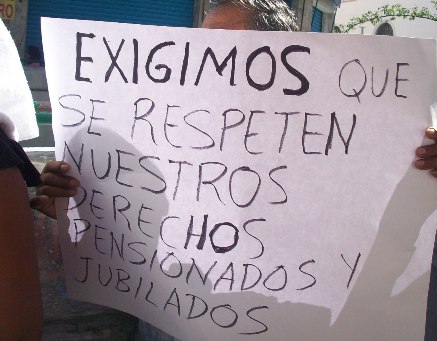 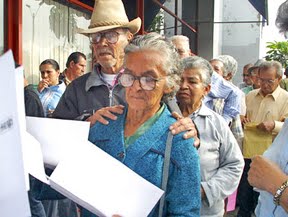 Tipos de Ingresos
Ingreso Lineal
Ingreso Residual
TxD
8-10-12-14-24 Horas
30-40 años=Pensión
Horario Fijo
Ingreso Limitado $$
Tu vida es controlada por otro
1 Cosa bien, 1 Vez en la vida=Resto de la vida
2-5 años
Independencia Financiera
Tiempo flexible
Ingreso ilimitado
Control de nuestra vida
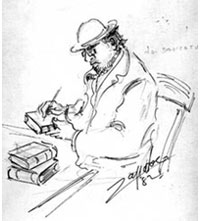 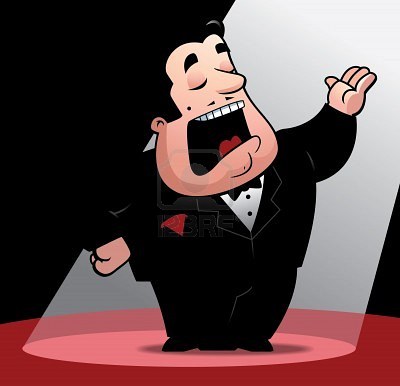 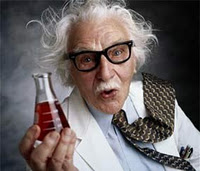 $$...Regalías…$$
Poco de Mucho da Mucho
Nuestra Compañia
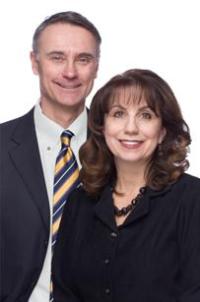 Mas de 13 años
Fundada por David y Bianca
Mega tendencia del bienestar
Dinero y Salud
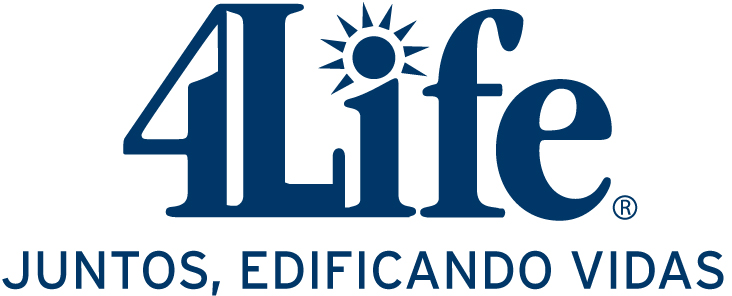 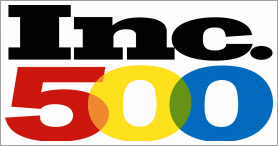 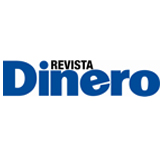 EL PRODUCTO
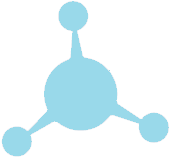 Descubrimiento Factores de Transferencia
No Vitaminas, no hierbas, no minerales
Moléculas especializadas=Nanofactores
Suplementos Alimenticios
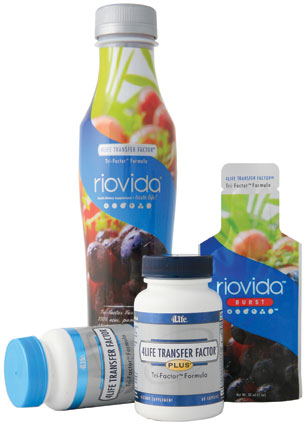 A
M
S
I
EL EQUIPO
INT
Guía del Éxito
Reuniones Centrales
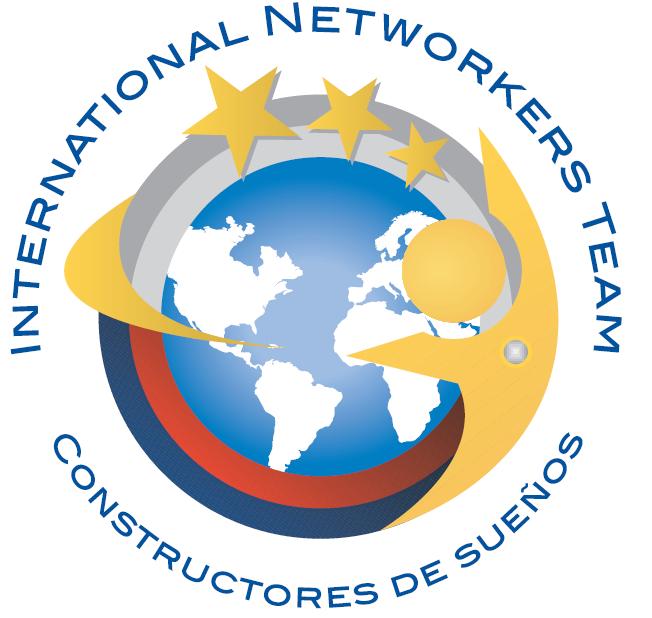 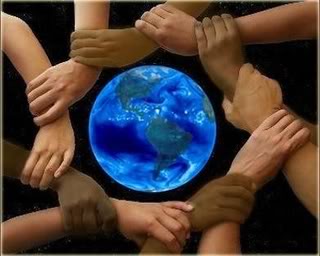 La unión hace la fuerza
PLAN DE COMPENSACIÓN
GRACIAS